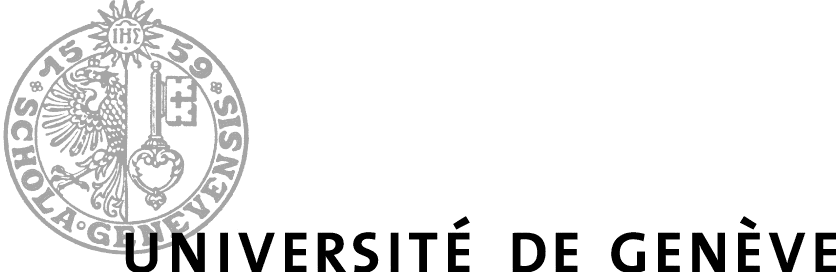 TECFA
Technologies pour la Formation et l’Apprentissage
Les étapes du test utilisateur
Récapitulatif pour les projets
3 décembre 2013
Cours Ergonomie des Interactions Personne-Machine - M. Bétrancourt & K. Benetos
Démarche du test utilisateur (Usability testing)
1. Préparer l ’étude – phases 1 à 3
	Voir ppt du 20 novembre et site web Description du projet
2. Recruter les sujets
3. Tester
3.1. Présenter la situation
3.2. Conduire l’entretien
3.3. Debriefing et échelles subjectives
4. Diagnostic et conclusion
Contexte global d’utilisation
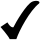 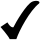 Analyse du système
Analyse de l’activité
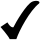 1 entretien
Contenu, organisation, fonctionnalités, 
outils d’aide
Pb d’utilisabilité « supposés »
Un ou plusieurs exemples
de tâches authentiques
Scénario d’utilisation
Vous êtes ici
Test utilisateurs
5 utilisateurs / -trices d’un même public cible
Pb d’utilisabilité observés :
Diagnostic, propositions de remédiation
[Speaker Notes: Relations entre vos analyses (en bleu) et le résultat de ces analyses (en jaune).]
2. Recruter les participants
Représentatifs du public-cible (ou un seul des publics cible)
N’utilisant pas le site Web que vous testez
Expérience d’internet : usagers réguliers
5 personnes permettent d’identifier un grand nombre de problèmes
[Speaker Notes: Représentatifs du public-cible (si possible)
Prendre les vrais utilisateurs, « pas leurs représentants »
Problèmes de recrutement
Problèmes de confidentialité
Varier les autres variables:
Expérience dans le domaine concerné
Expérience avec l ’informatique, avec Internet, …
Age, sexe, culture, position géographique
Fonction dans l ’entreprise
Combien de sujets?
Dépend de l ’homogénéité de la population
3-5: détection des gros problèmes
5-10: conclusions plus défendables
>10: validation
Contacté par insider qui explique les enjeux]
2. Mener le test
Mettre la personne sur la page d’accueil du site
« Le but n’est pas de vous évaluer, mais d’évaluer la qualité du site. 
Ce test va durer environ 20 minutes.
Il n’y a pas de bonne ou mauvaise réponse.
Puis-je vous enregistrer... 
Voici la première tâche » (imprimez-là et laissez-là à l’util)
PENSEZ TOUT HAUT
PENSEZ TOUT HAUT
PENSEZ TOUT HAUT
PENSEZ TOUT HAUT… hmm… qu ’est-ce que vous êtes en train de faire ?
PENSEZ TOUT HAUT
PENSEZ TOUT HAUT
PENSEZ TOUT HAUT
PENSEZ TOUT HAUT
3. Mener la phase post-test
Faire passer un questionnaire comme la SUS (system Usability Scale). 
J’aimerais utiliser ce site fréquemment
Je trouve ce site inutilement complexe
Je pense que ce site est facile à utiliser
J’aurais besoin d’un support technique pour pouvoir utiliser ce site
Les différentes fonctionnalités de ce site sont bien intégrées
Ce site est truffé d’incohérences
Le grand public peut apprendre à utiliser ce site très rapidement
Ce site est lourd à utiliser
J’ai confiance en ce site
Je dois apprendre beaucoup avant de pouvoir utiliser ce site efficacement
Qu’avez-vous pensé du site Web ... ?
Reprendre les réponses extrêmes du questionnaire
Remercier le participant
[Speaker Notes: Règles de l ’entretien :
Ecouter > Parler
Poser des questions précises 
Poser des questions neutres
Fournir un feedback neutre 
Respecter les silences, laisser une chance de répondre aux questions non posées, laisser un petit moment après chaque tâche
Rebondir sur les points intéressants, ne pas suivre rigidement un canevas
Considérer l ’utilisateur comme un expert dans son métier, pas comme un cobaye, l ’utilisateur doit le sentir.
Ne pas se laisser placer dans un rôle d’expert par l’utilisateur, càd ne pas suggérer de solutions. Facile à dire mais pas facile à faire dans la situation. S ’en référer au point précédent…
Prévoir un entretien post-test : on obtient souvent des opinions, et des rationalisations de comportements, mais cela vous renseigne sur l ’attitude des utilisateurs, et également cela permet aux sujets de verbaliser leur éventuelle insatisfaction.

Arrêter le test en cas d’échec répétitif. Normalement, le scénario doit prévoir d ’abord des tâches faciles et peu coûteuses en temps, qui font aussi un bon test pour savoir si l ’on doit poursuivre. En cas d ’échec, avant de virer le logiciel, s ’assurer qu ’un utilisateur de même profil aura les mêmes difficultés.]
4. Ecrire les résultats
Globalement (quelques lignes)
Réussite des différentes tâches, éventuellement temps moyen
Diagnostic des problèmes
Description par problème, éventuellement citations, copies d’écrans
Diagnostic selon grille de Bastien et Scapin (cours du 27 Novembre)
« Statistiques » : combien d’utilisateurs ont rencontré ce problème
 Gravité : 1. Agace l’utilisateur 2. Gêne l’exécution de la tâche,  3. Risque d’empêcher l’atteinte de l’objectif
Propositions de solutions pour chaque problème
Argumentées en fonction du diagnostic
Surface / de fond
Indispensable / de confort
4. Résultats – Exemple sous forme de tableau mais pas nécessairement
(test sur site ratp.fr)